Apps (& websites) R UsPART 1
Amanda Salt
Head of Spanish, Grosvenor Grammar School
asalt@grosvenorgrammarschool.org.uk
http://amandasalt.blogspot.com
@amandasalt
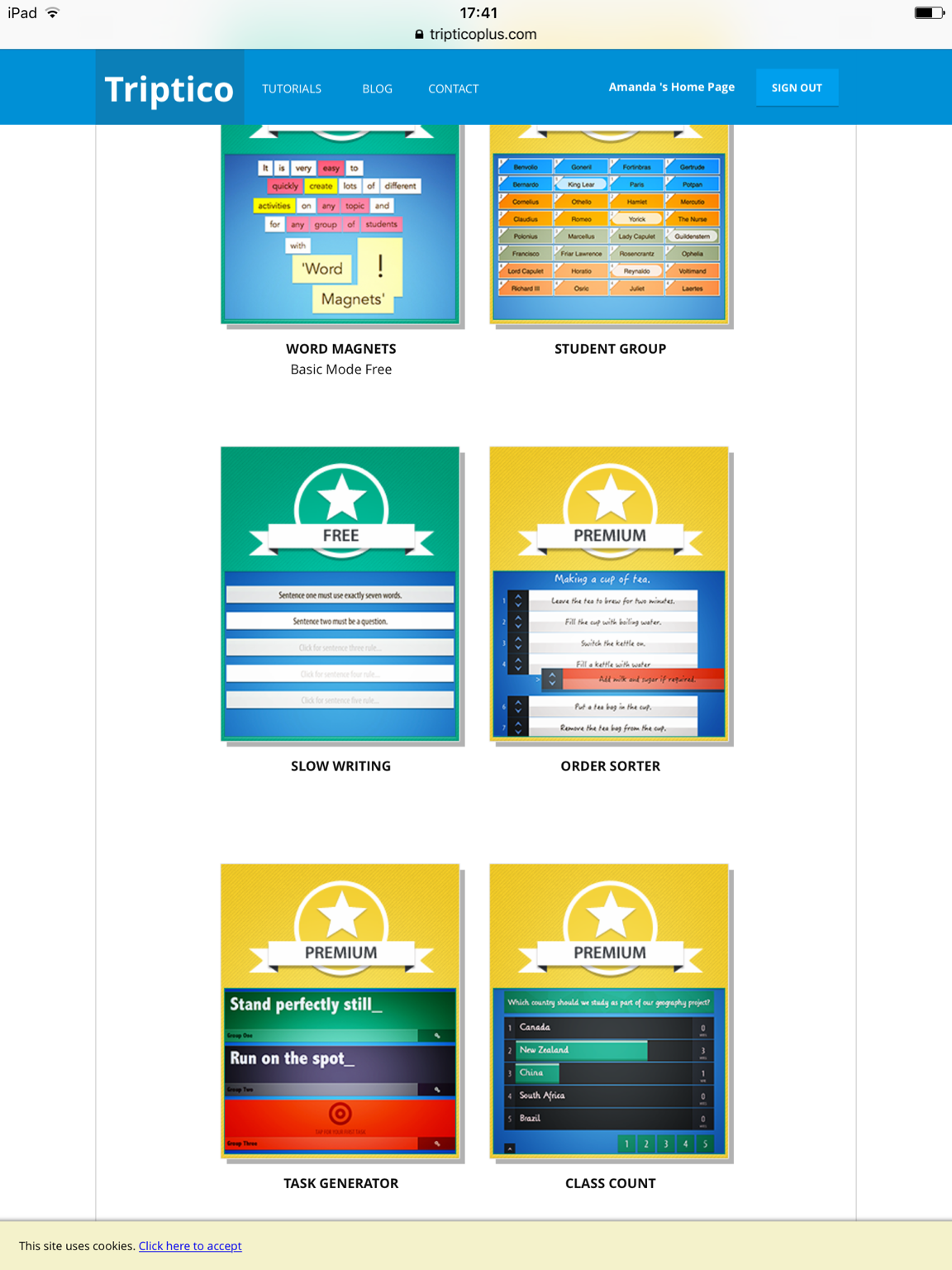 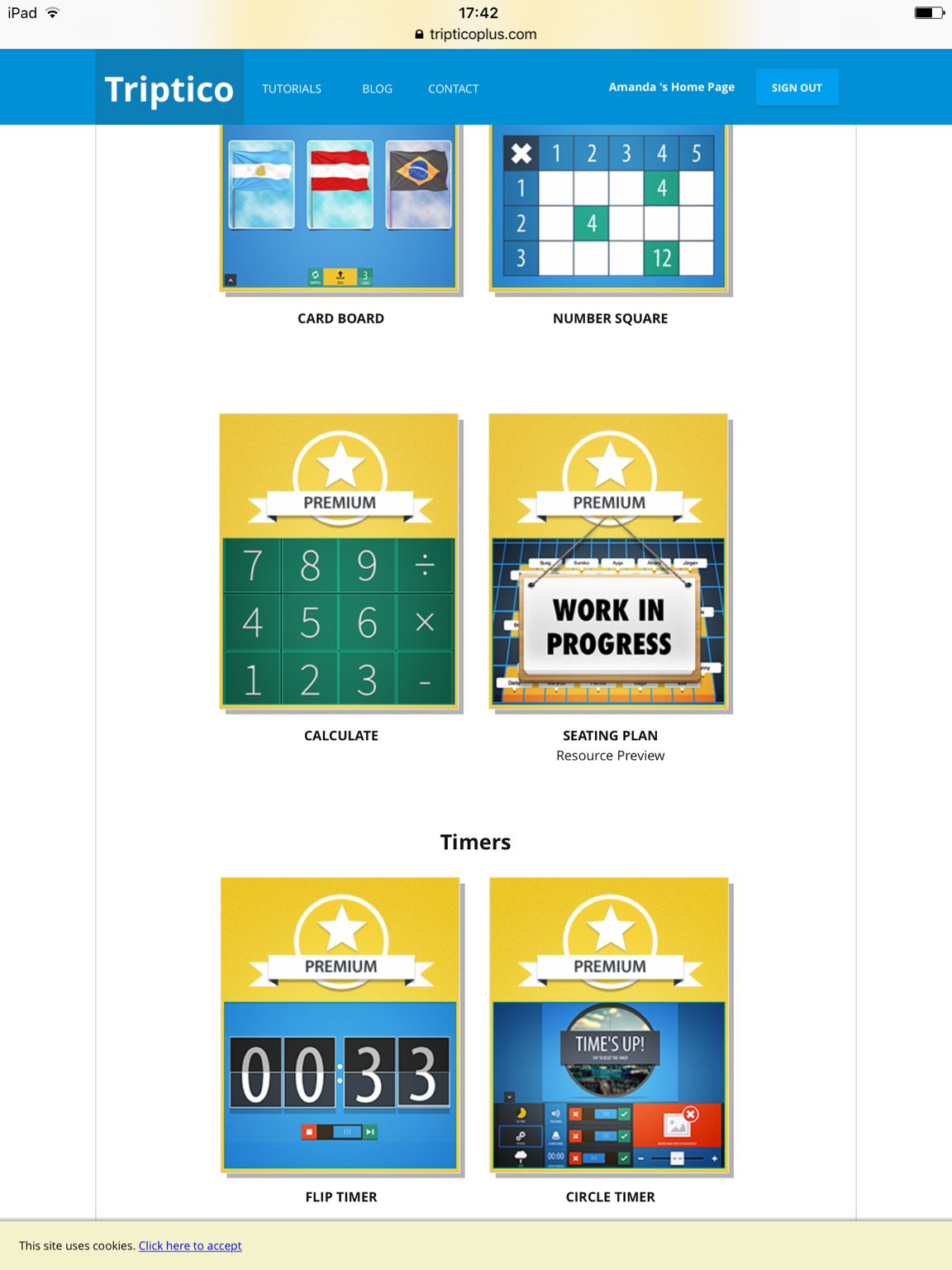 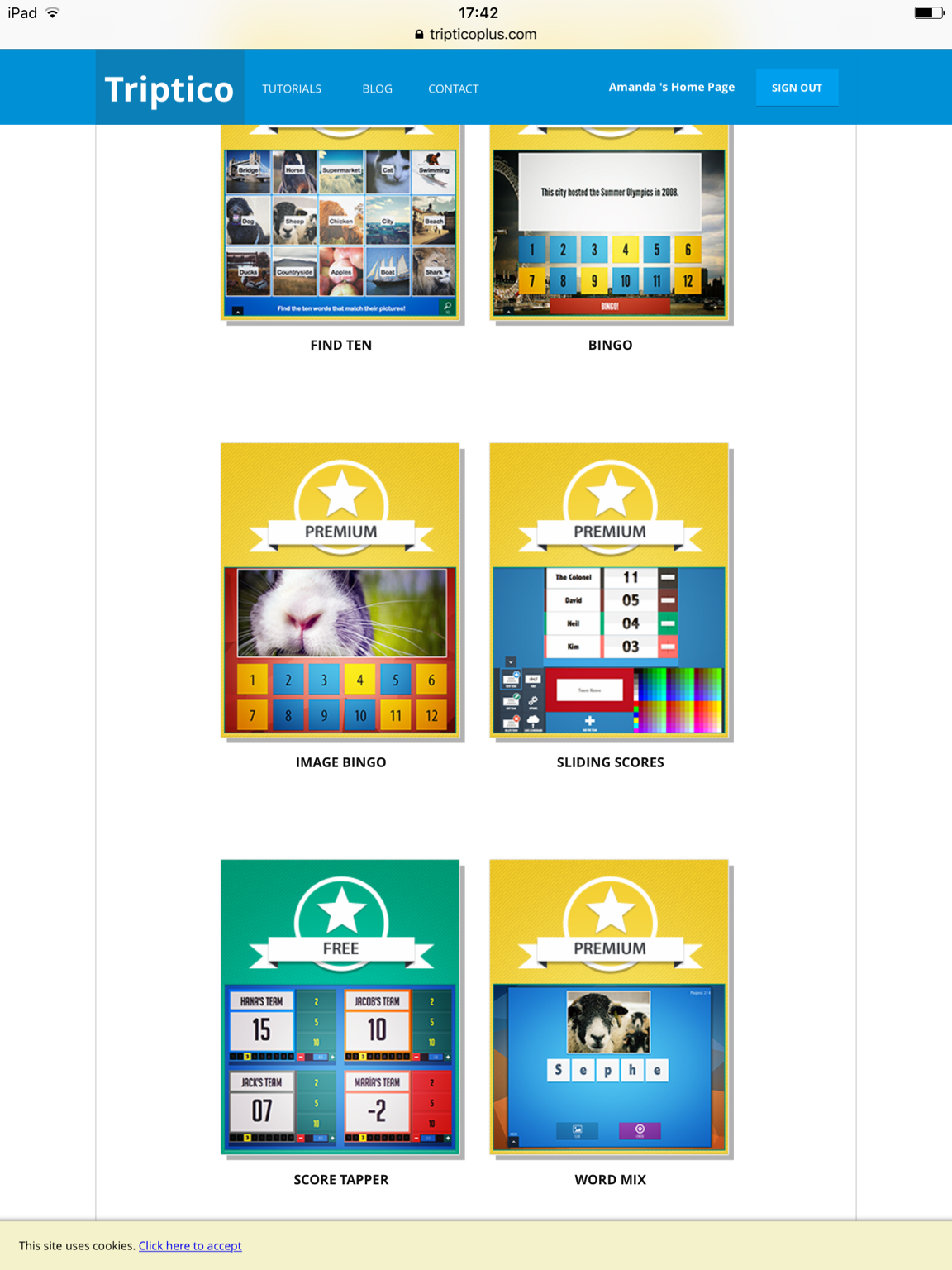 TRIPTICO
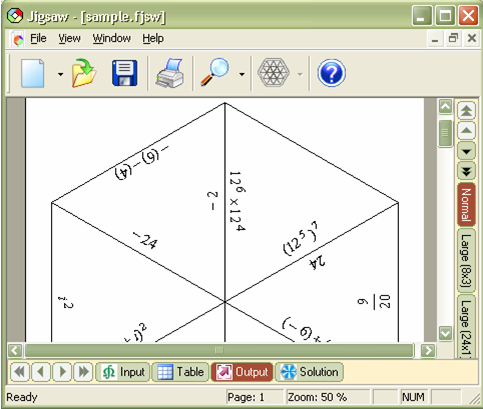 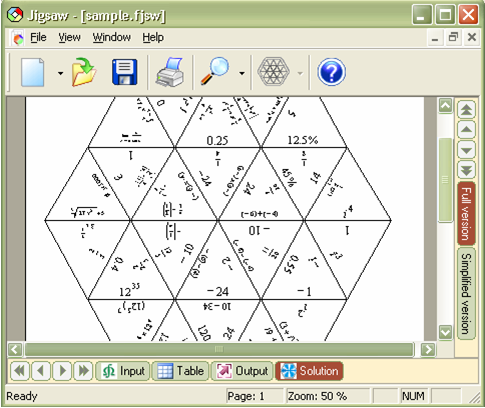 FORMULATOR TARSIA
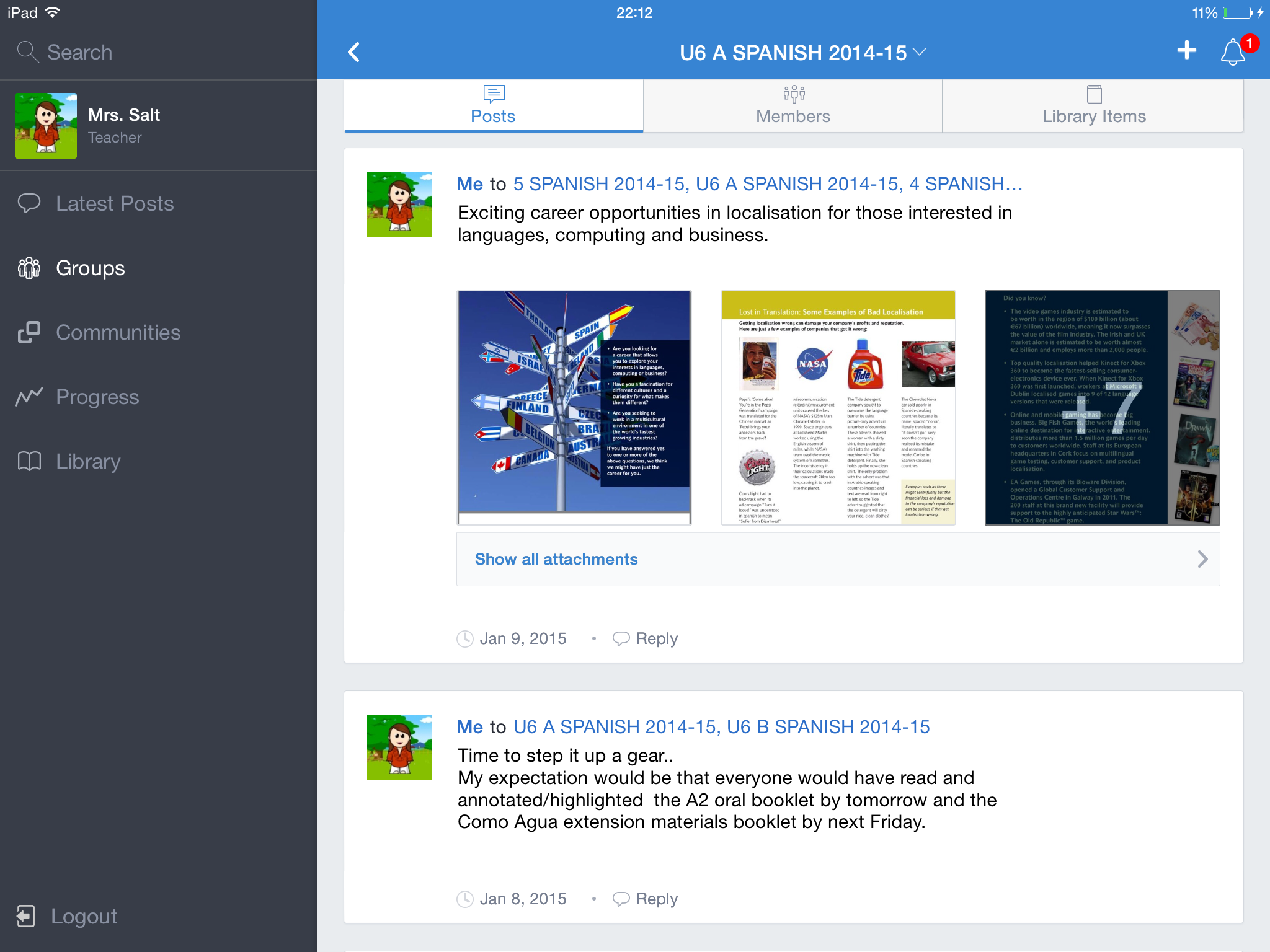 EDMODO
[Speaker Notes: Core of iPad use in my classroom. How I share links and info with pupils, how they send work to me and submit via iPads or at home]
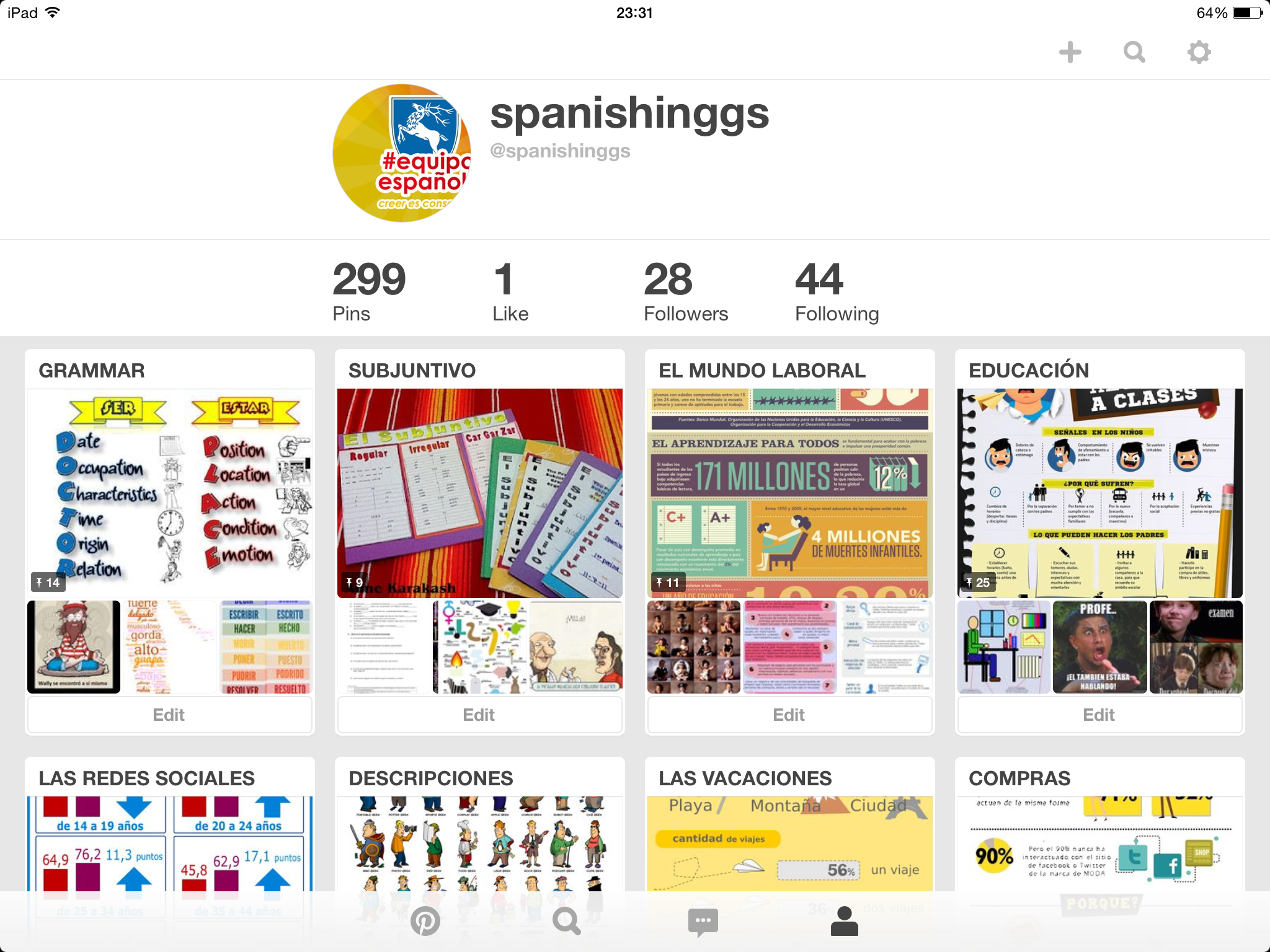 PINTEREST
[Speaker Notes: Dept account 
Tag resources of interest
Starters in class]
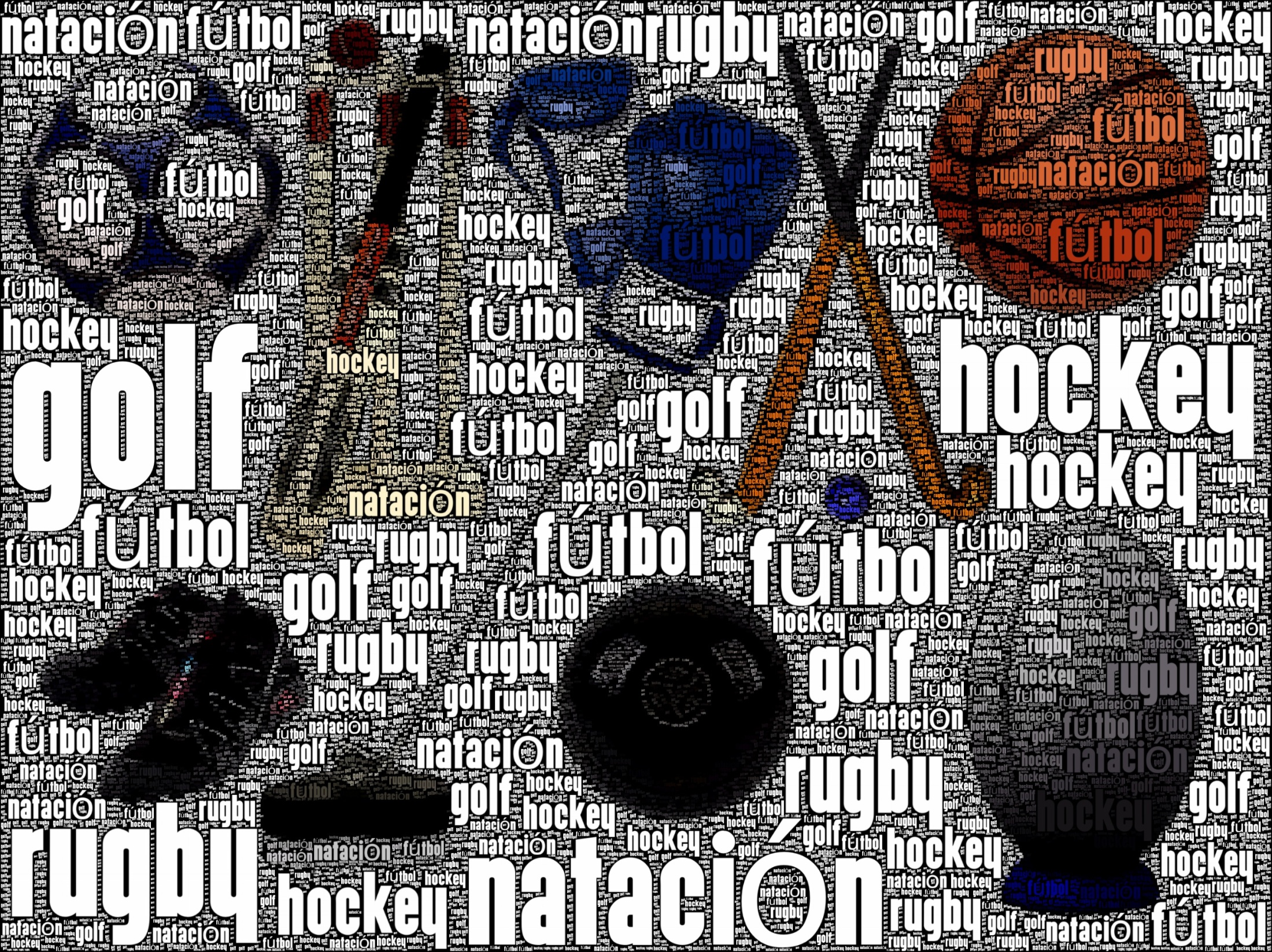 Wordfoto
[Speaker Notes: Wordfoto]
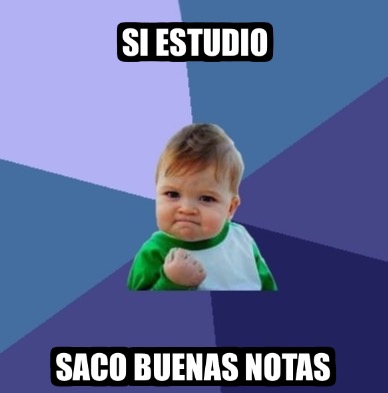 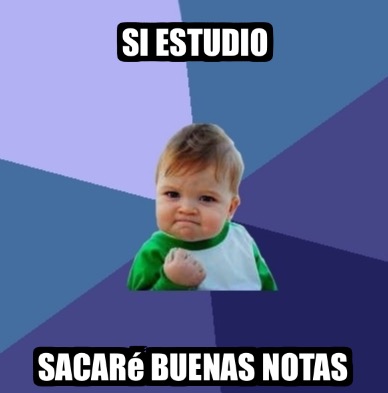 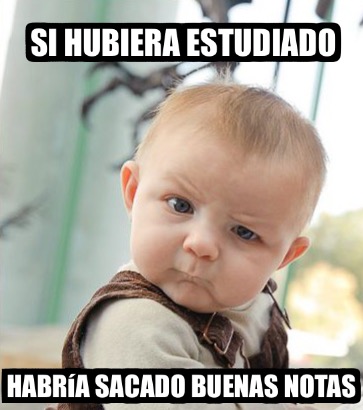 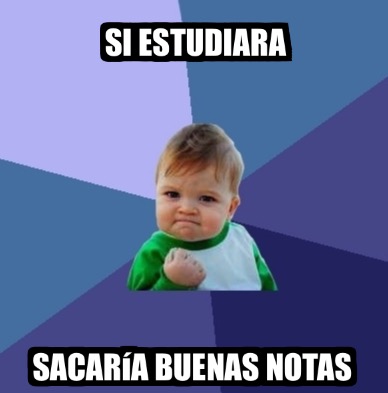 MemeGenerator
[Speaker Notes: Wordfoto]
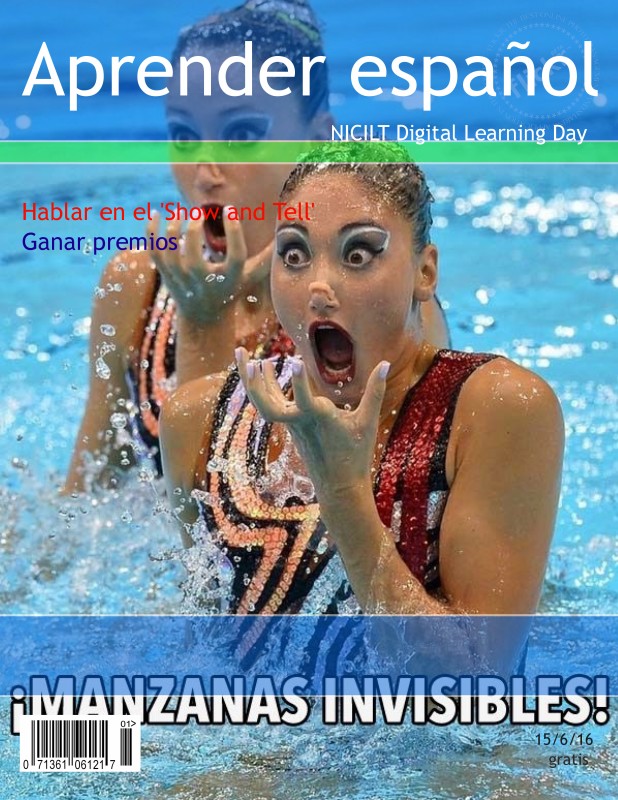 http://bighugelabs.com/
[Speaker Notes: Wordfoto]
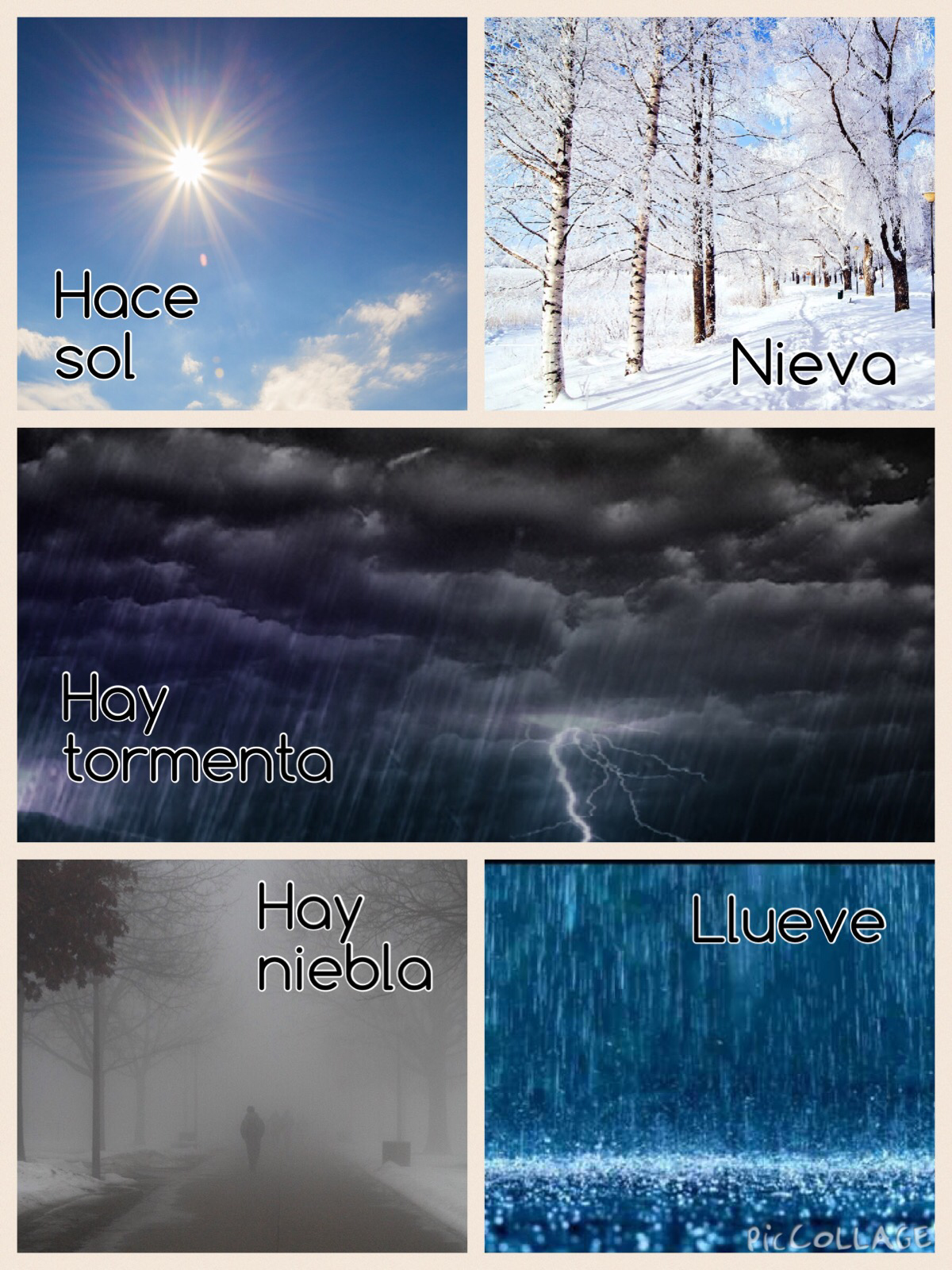 Pic Collage
[Speaker Notes: Pic Collage]
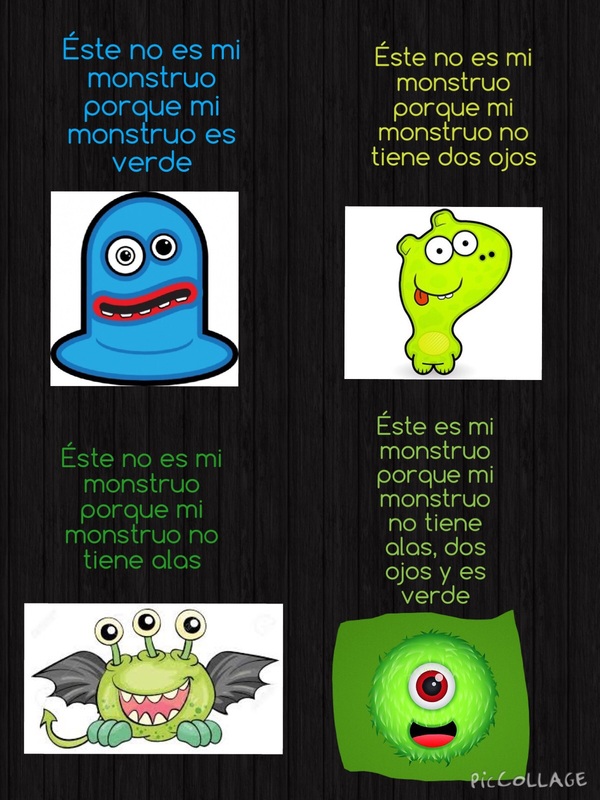 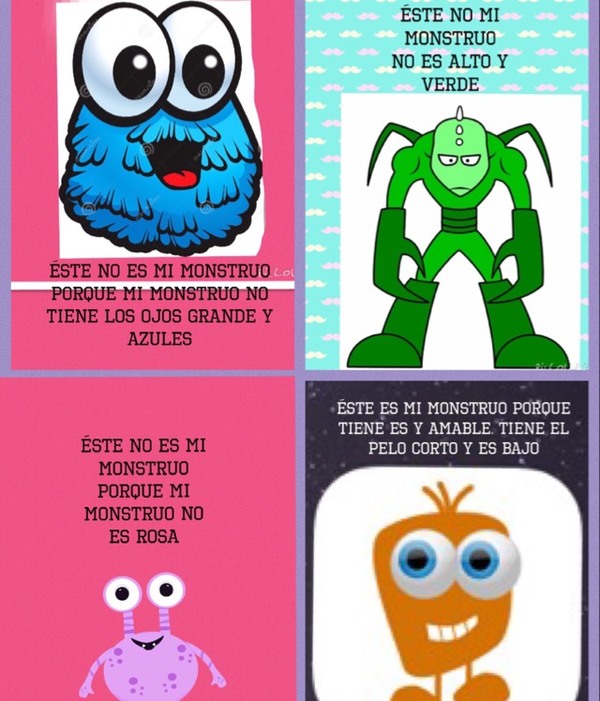 Pic Collage That’s not my monster
[Speaker Notes: Tooncamera]
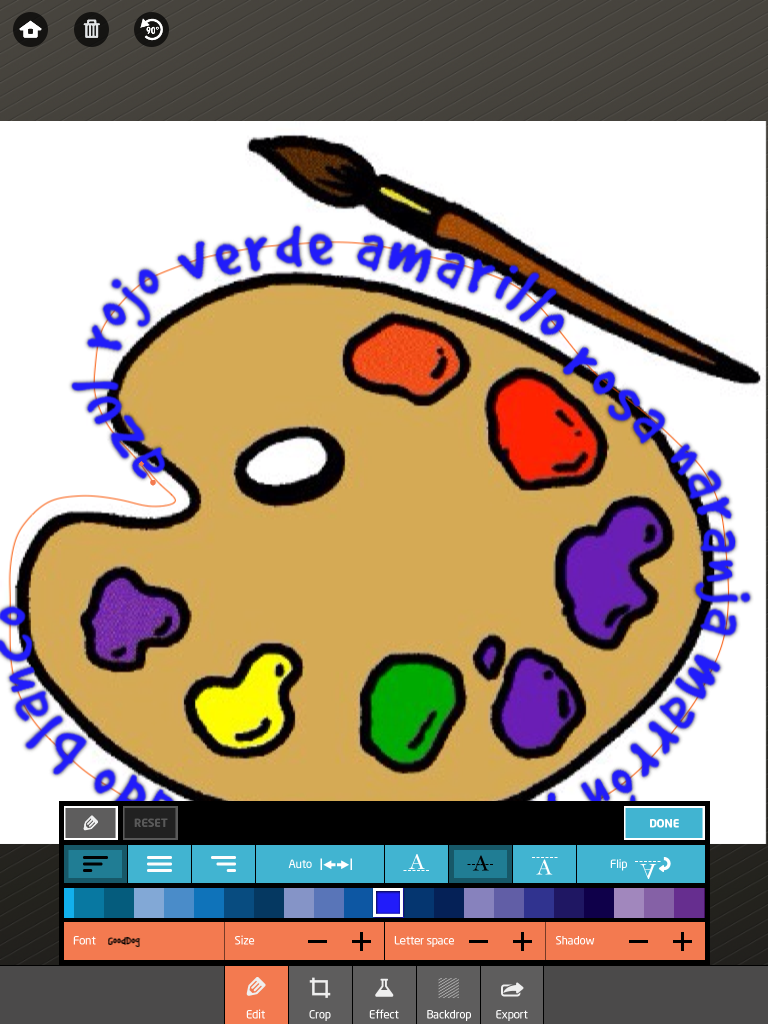 Path on
[Speaker Notes: Path On]
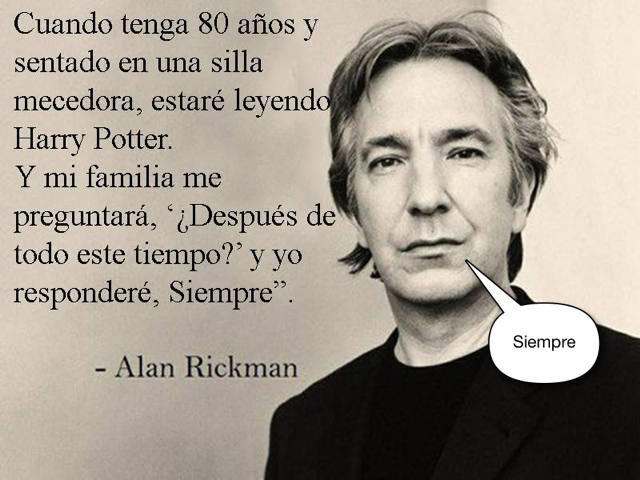 Ballon + stickies
[Speaker Notes: Tooncamera]
asalt@grosvenorgrammarschool.org.uk


@amandasalt


http://amandasalt.blogspot.com